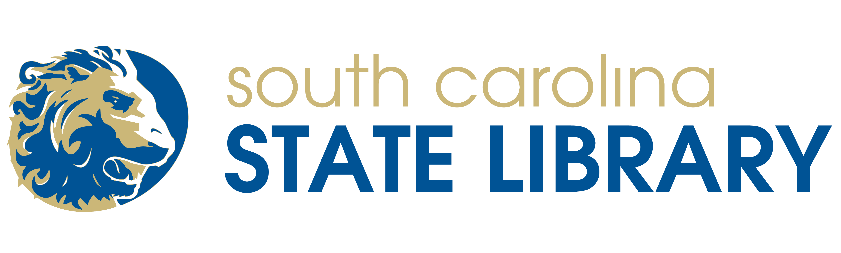 So you want to start a library podcast?
SCLA/SELA Conference
October 31, 2018 – Greenville, SC
Dr. Curtis Rogers, Communications Director
Slideshare.net/crr29061
Outline
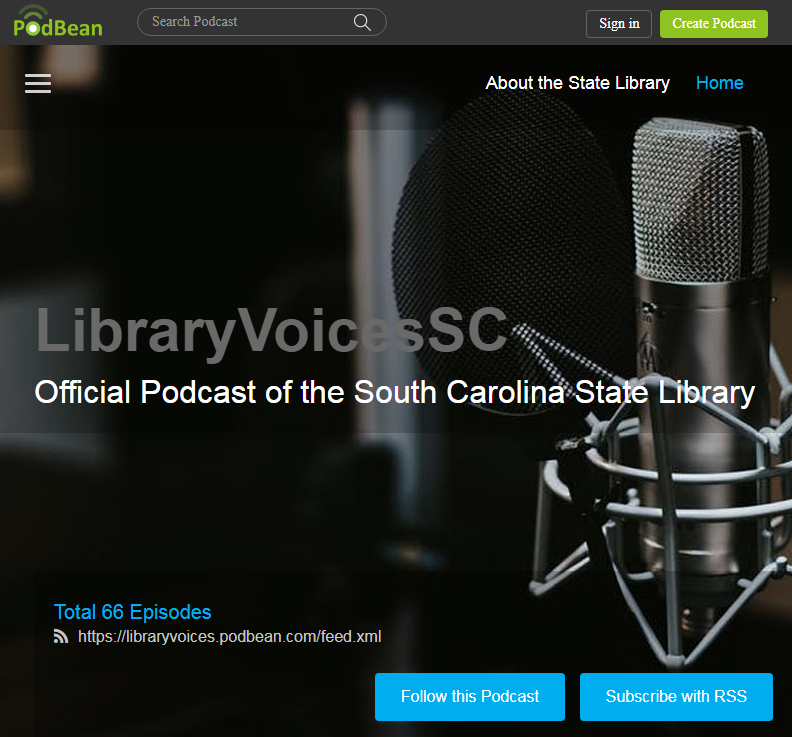 My presentation style
A brief history
Equipment
Selecting topics
Podcasting process
Editing recordings
Using a podcasting service such as PodBean 
Promotion/Sharing
My Presentation Style
Let’s have a conversation!
I’ll talk about my experience with LibraryVoicesSC
I want you to understand just the basics so you can get started
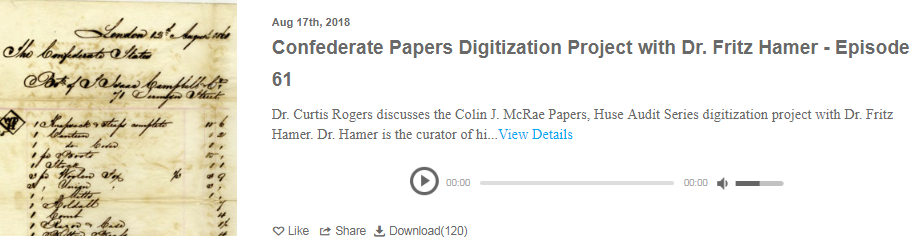 How it all started…
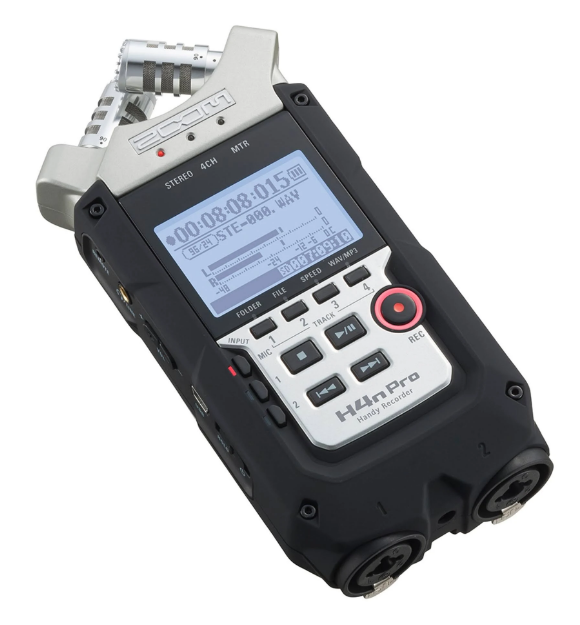 SCSL Staff Members 
Pamela Hoppock
Katie Simmons
LibraryVoicesSC
PodBean
Portable Recorder
ZOOM H4n (~$200)
Meeting Room
Equipment
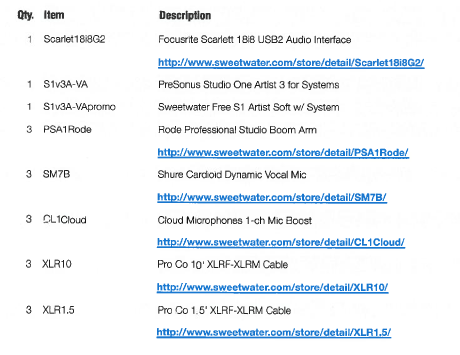 ~$2400
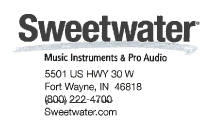 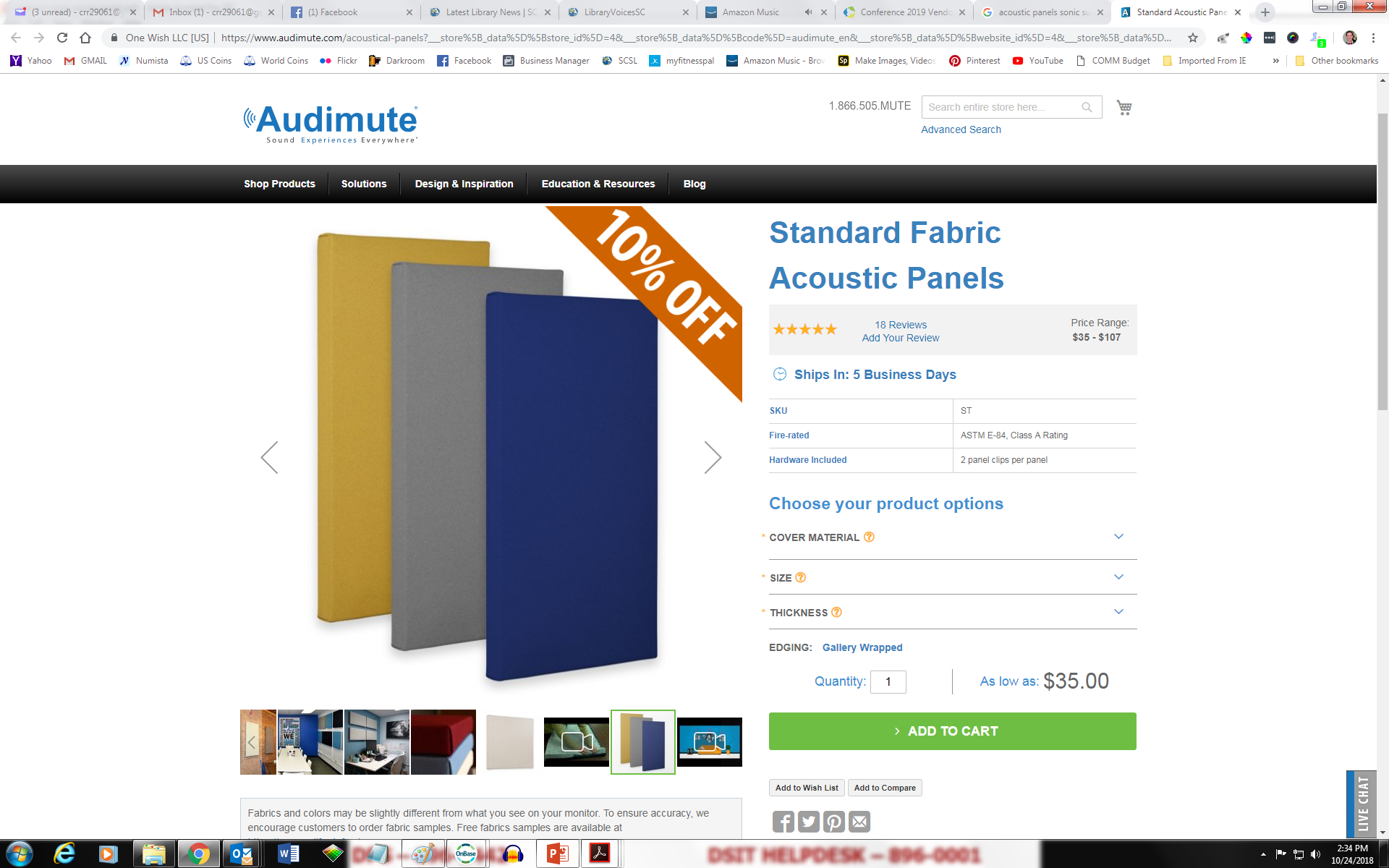 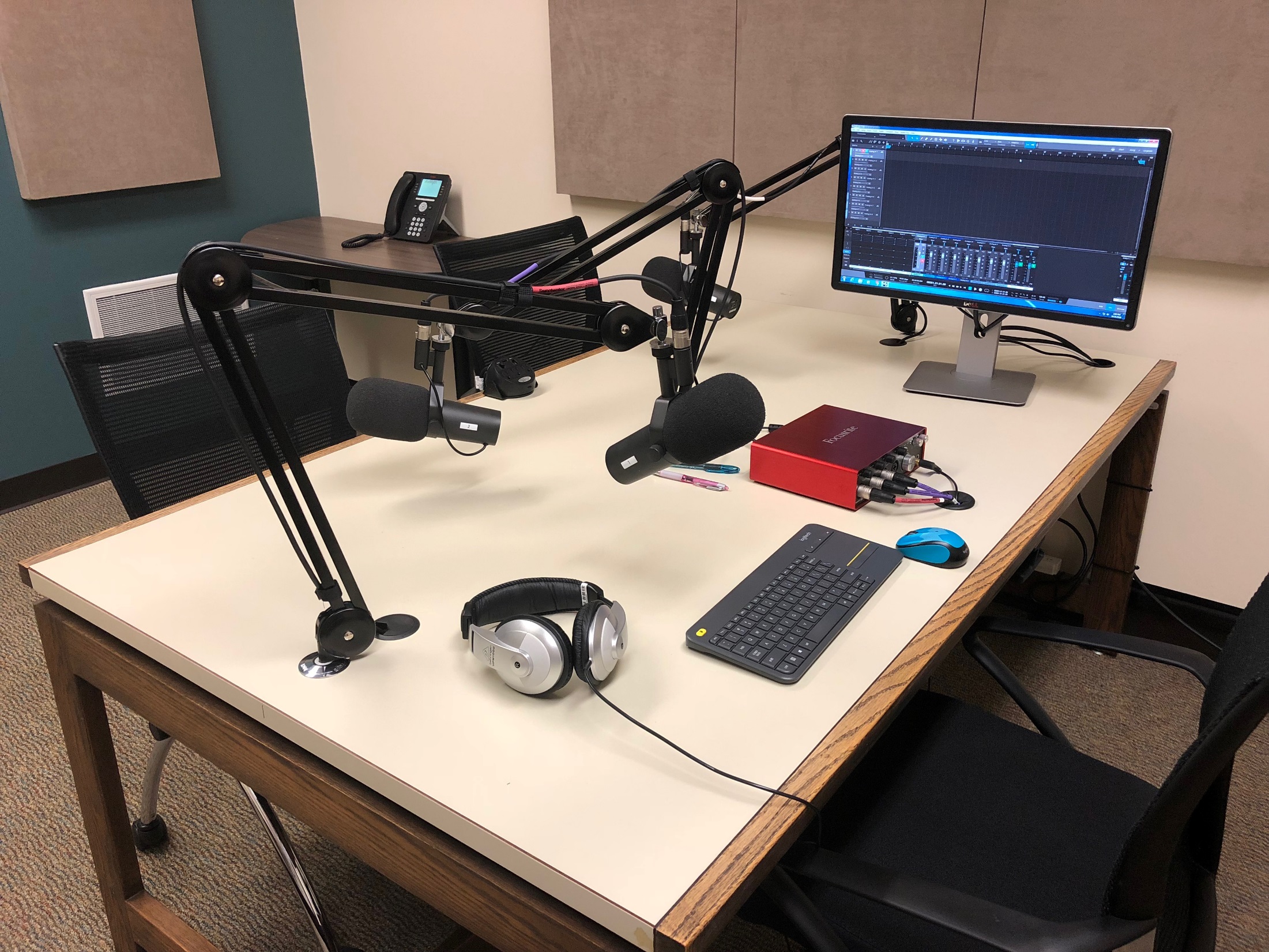 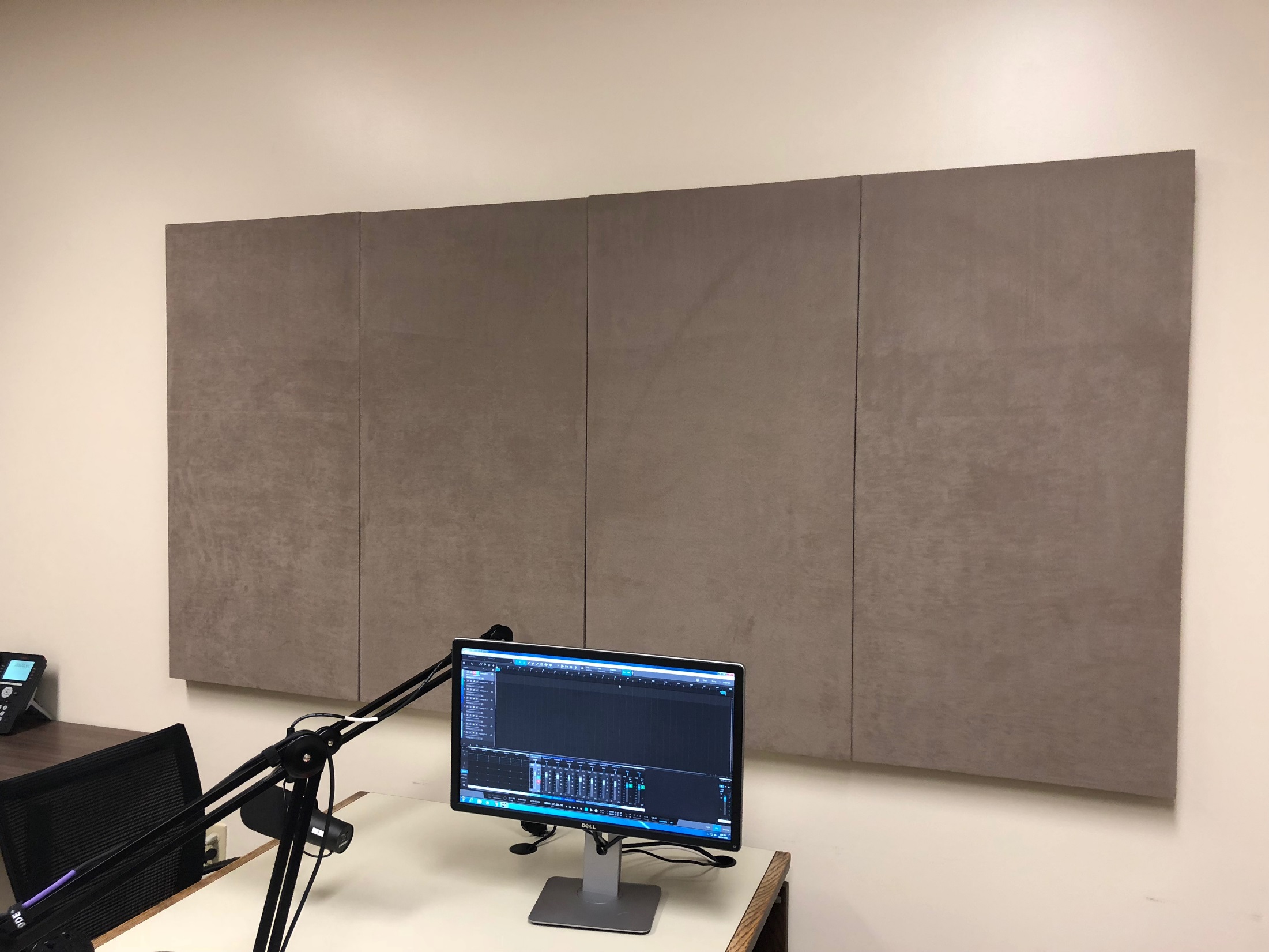 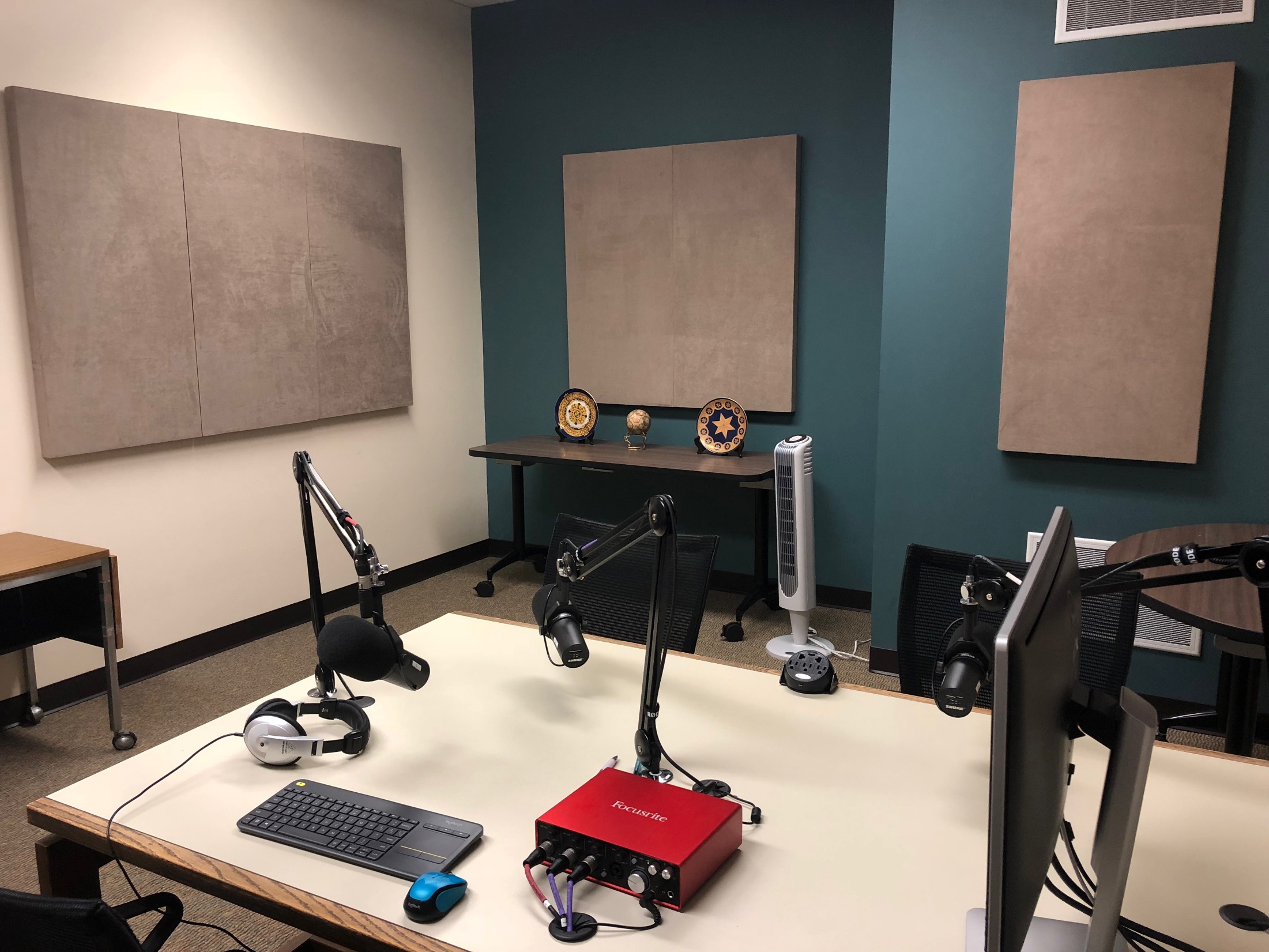 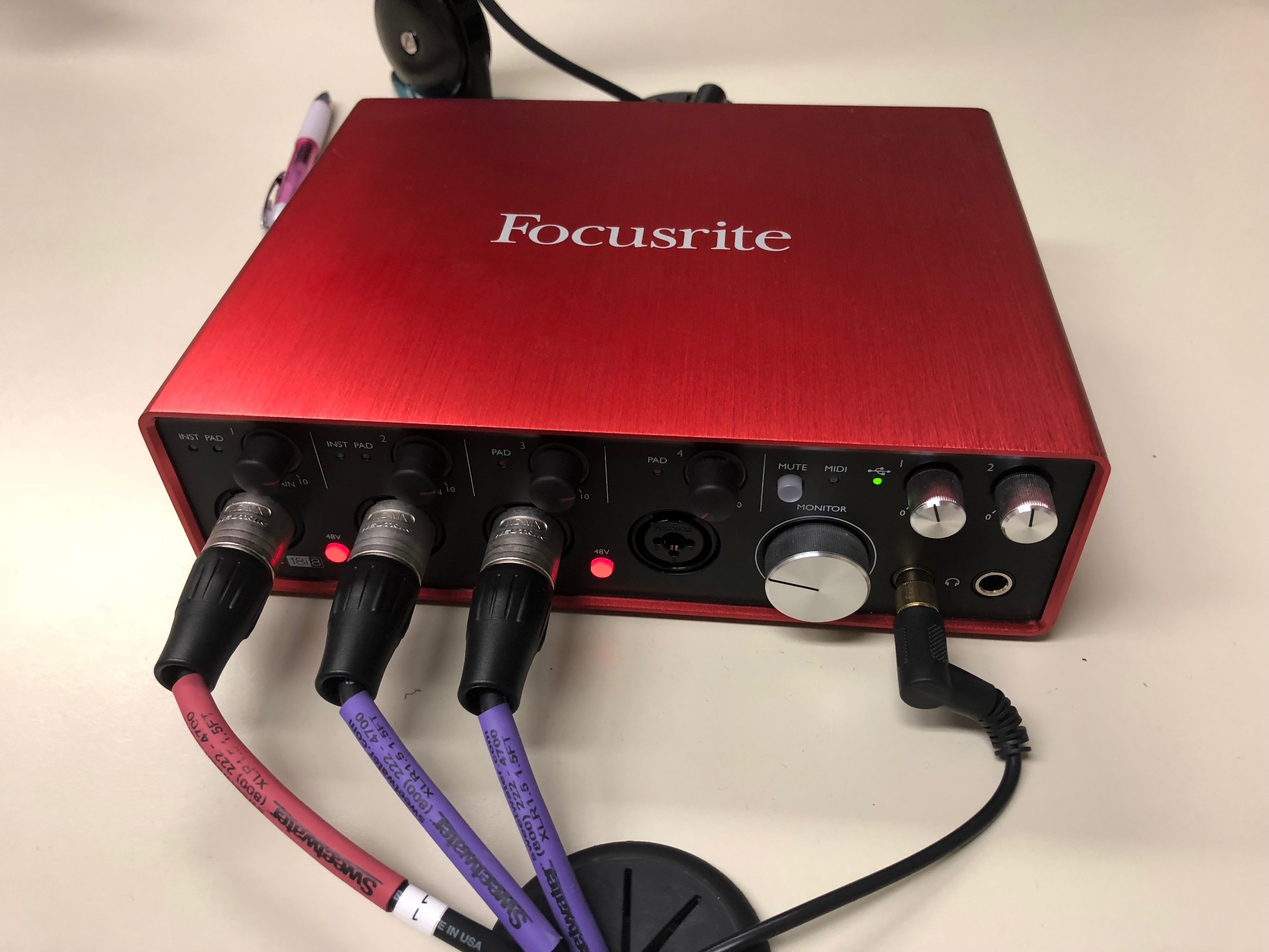 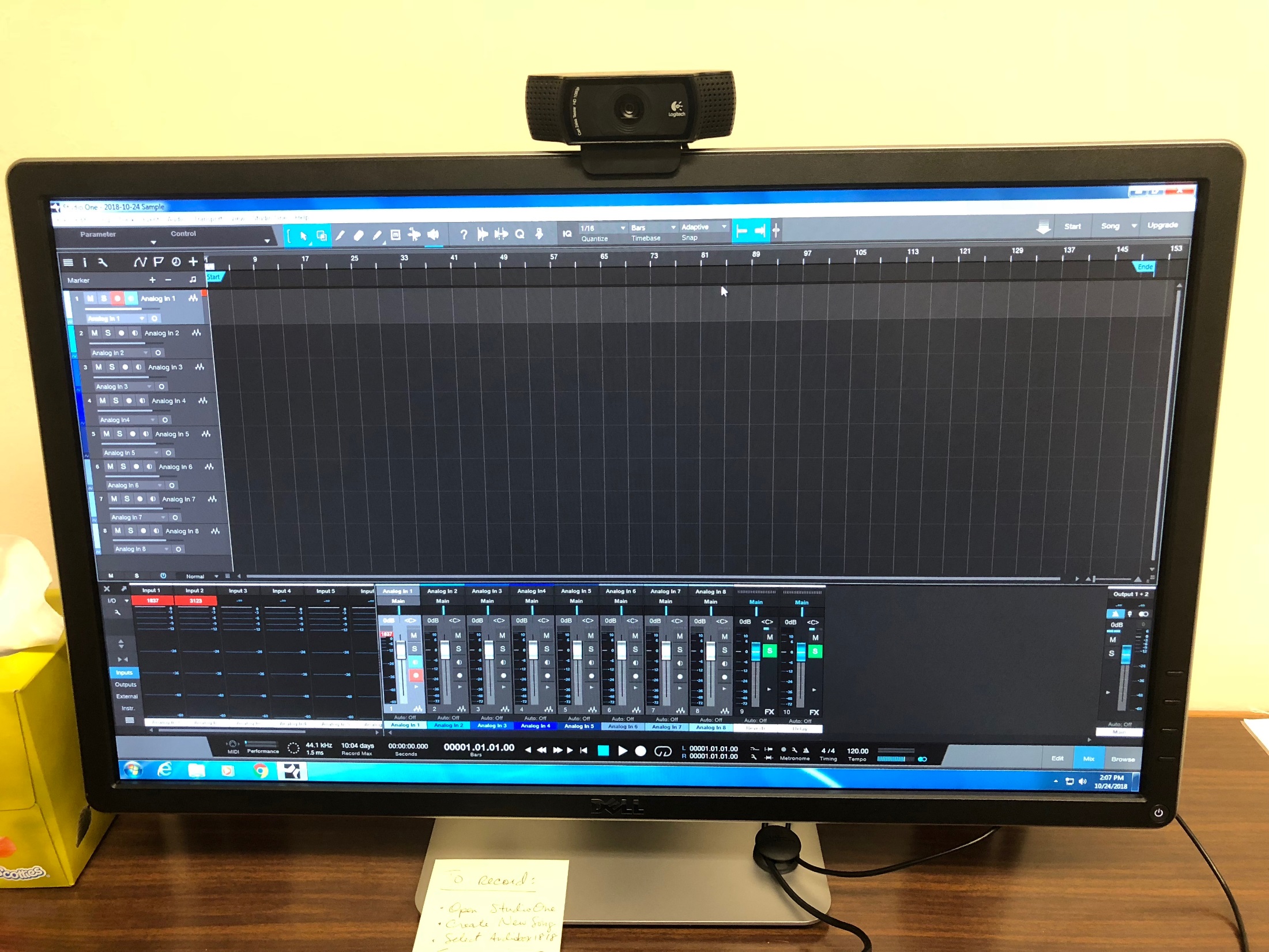 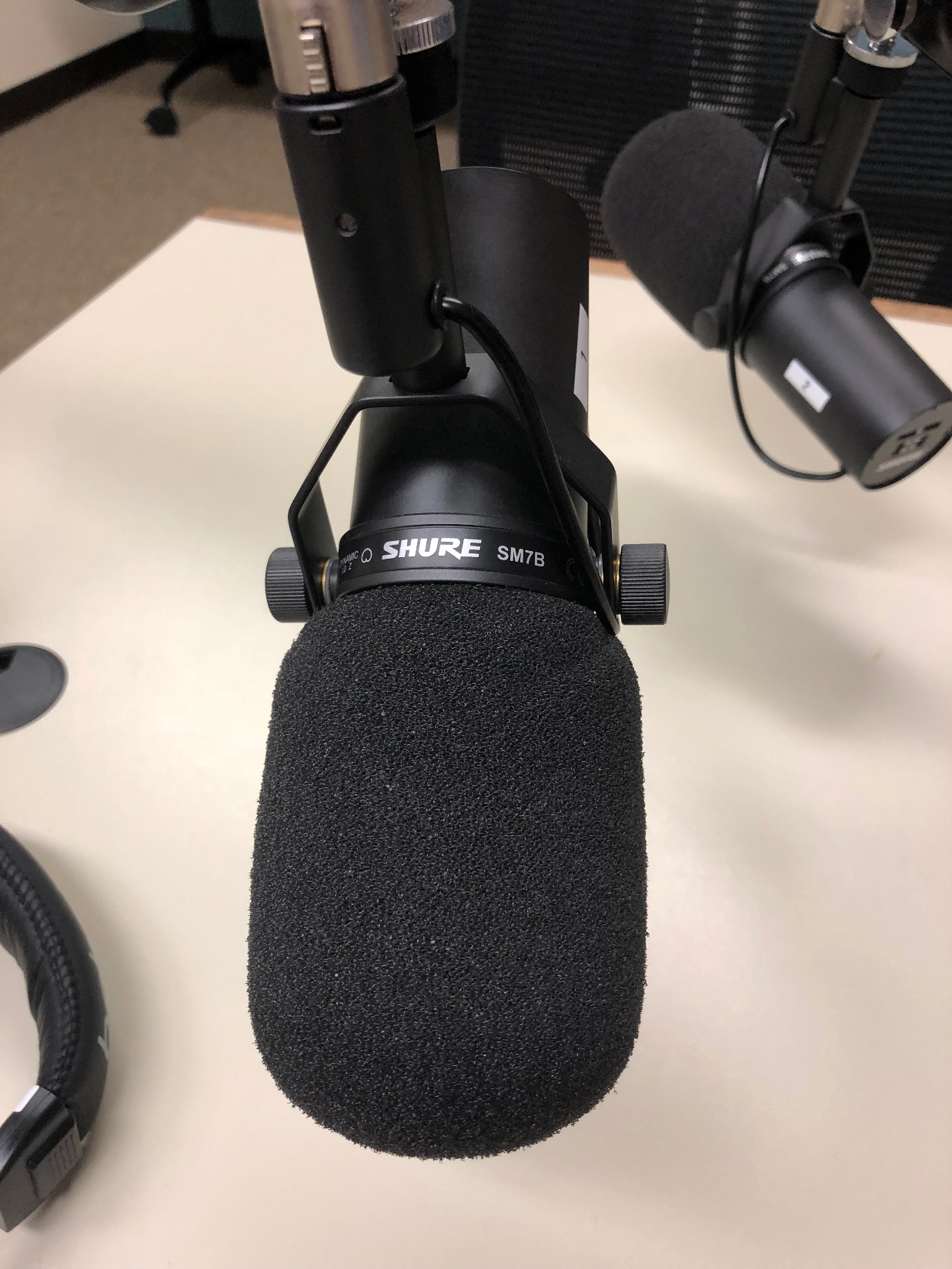 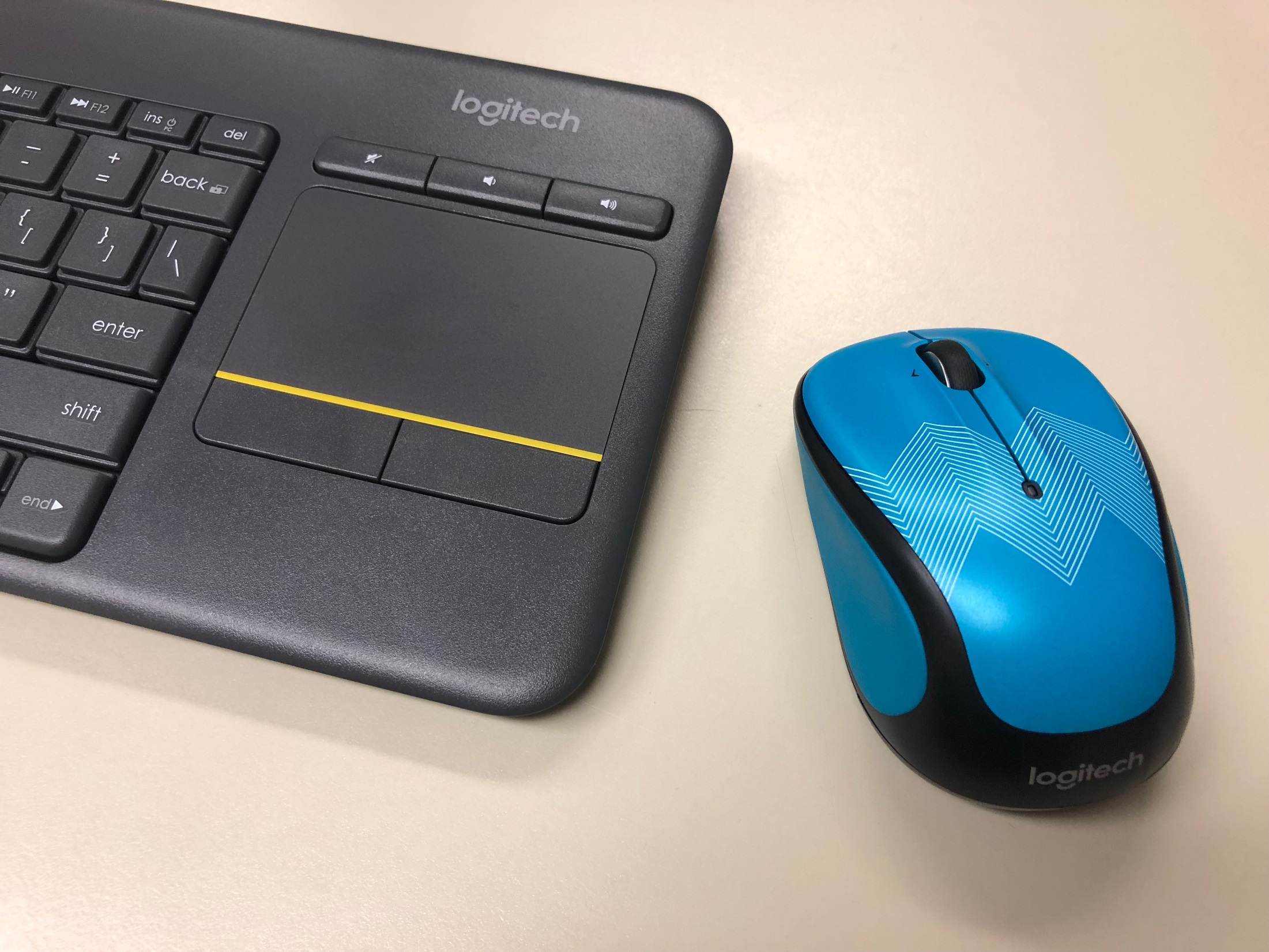 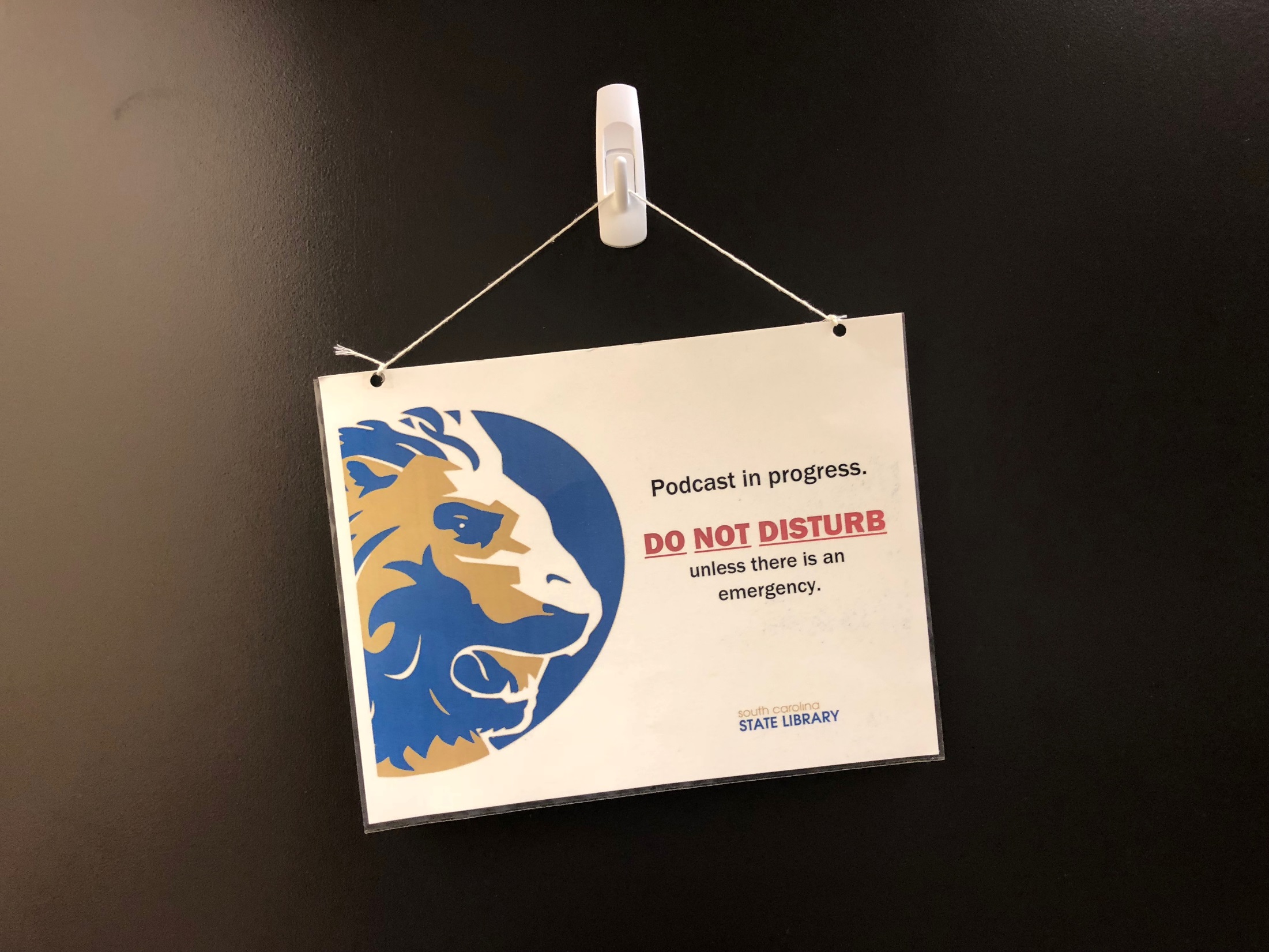 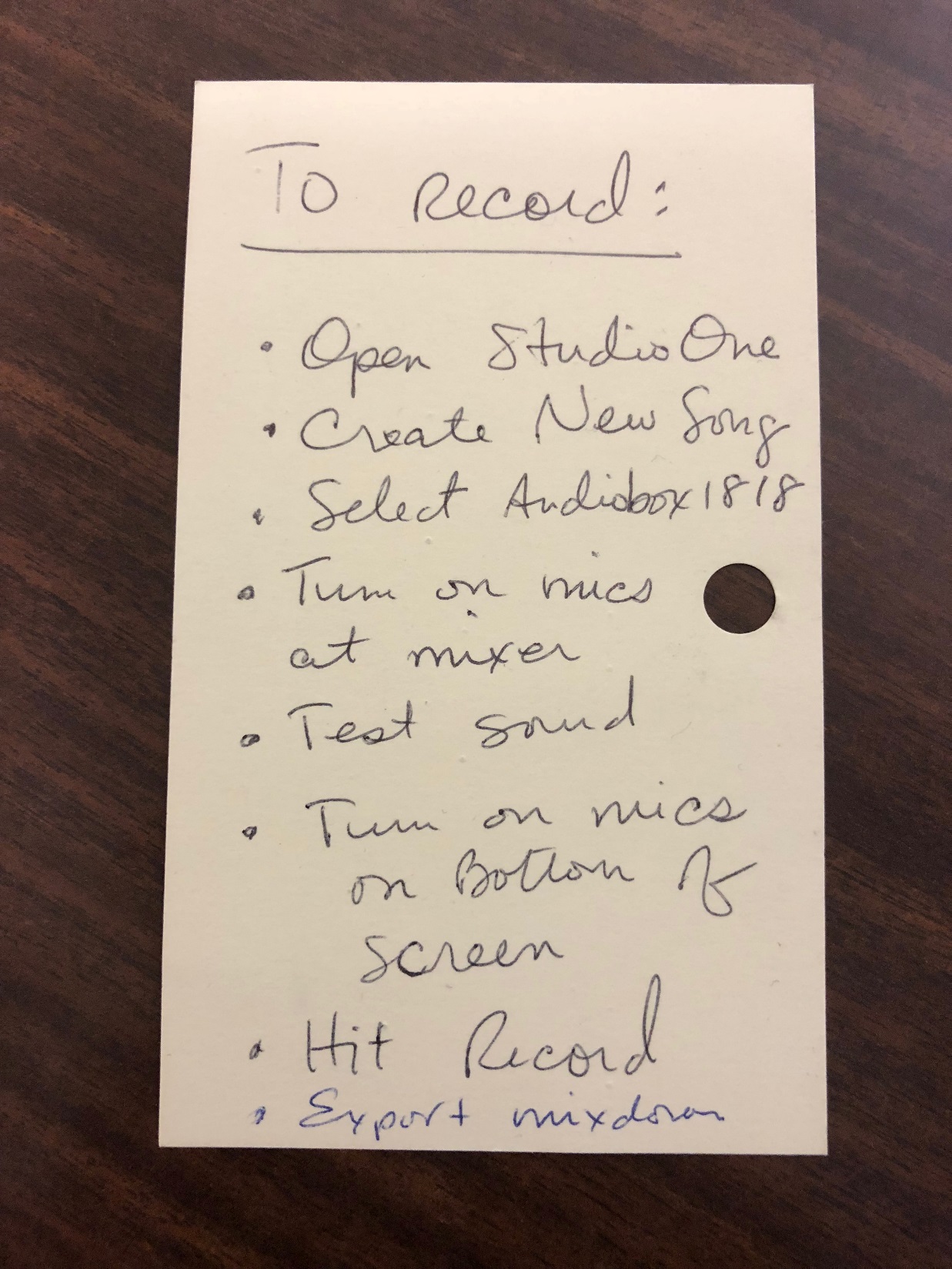 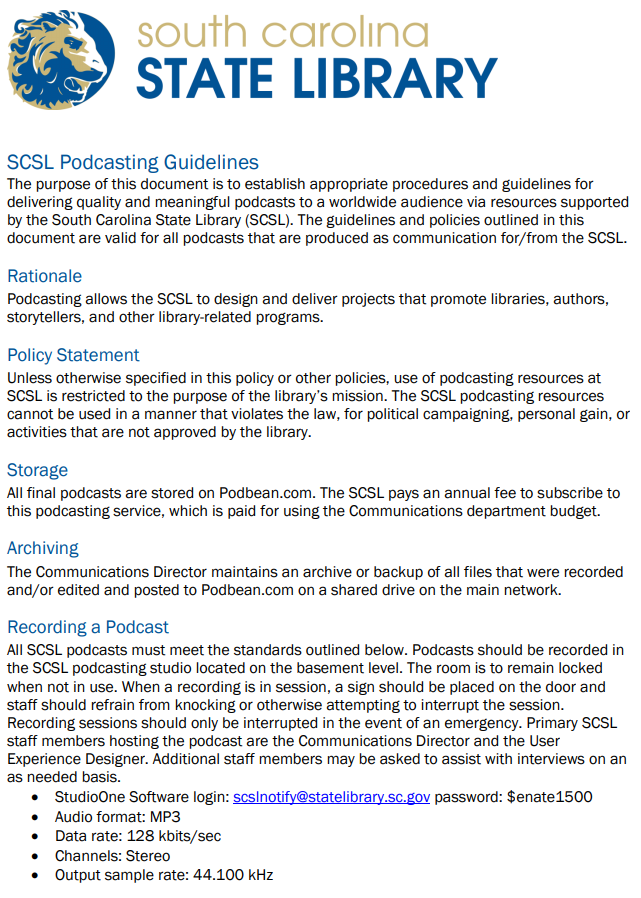 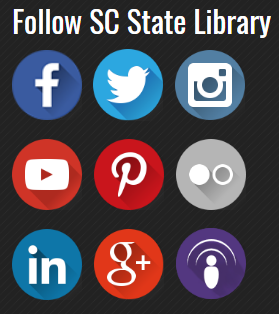 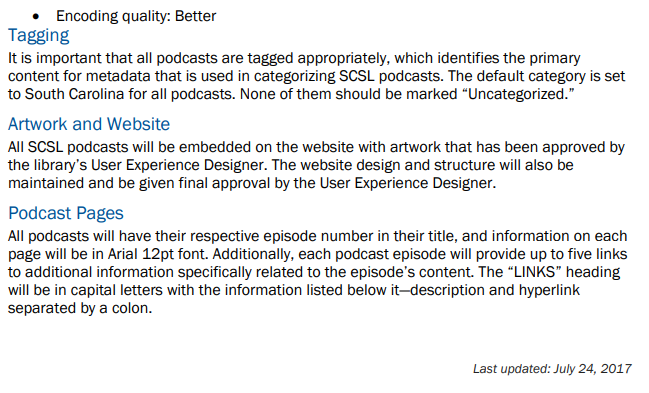 30/10/2018
Selecting Topics
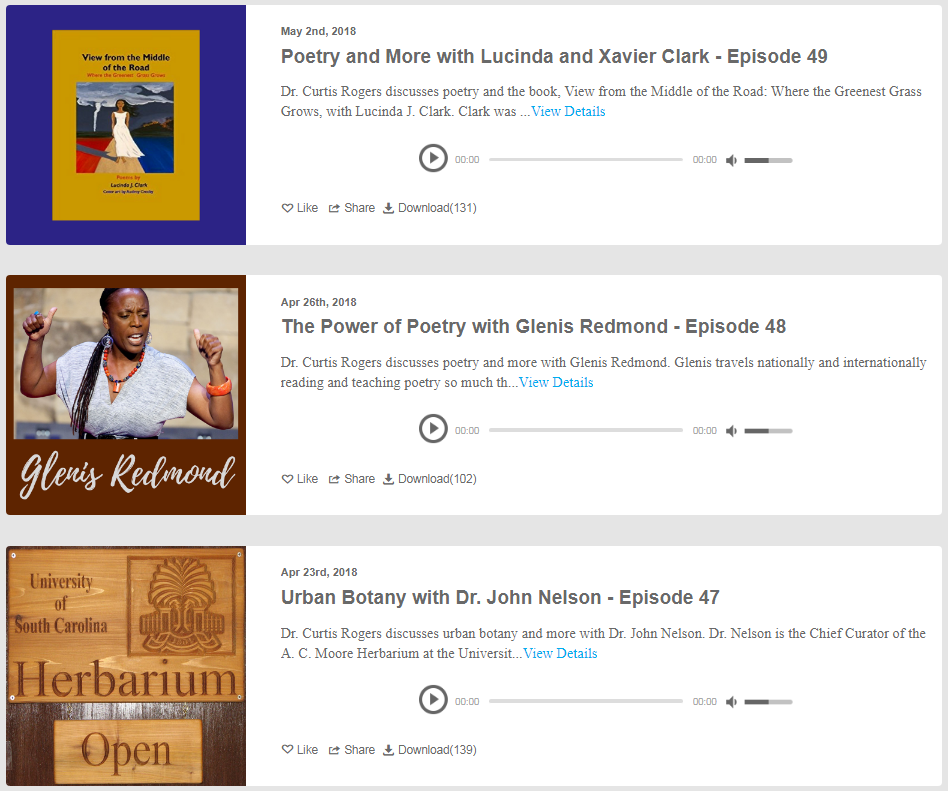 Book talks/authors
SCSL guests
Related to specific month
April – Poetry
October – Medical libraries
SC-specific history
Education
Genealogy
Other topics?
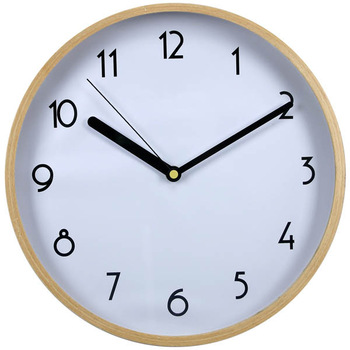 Podcasting Process
Select topic
Coordinate day and time with guest
Book podcasting studio
Get bio and info for script
Write script (next slide)
Ensure that it’s a casual conversation
HIT RECORD AND MAKE SURE MICS ARE ON! 
Production (Audacity)
Post and share and promote
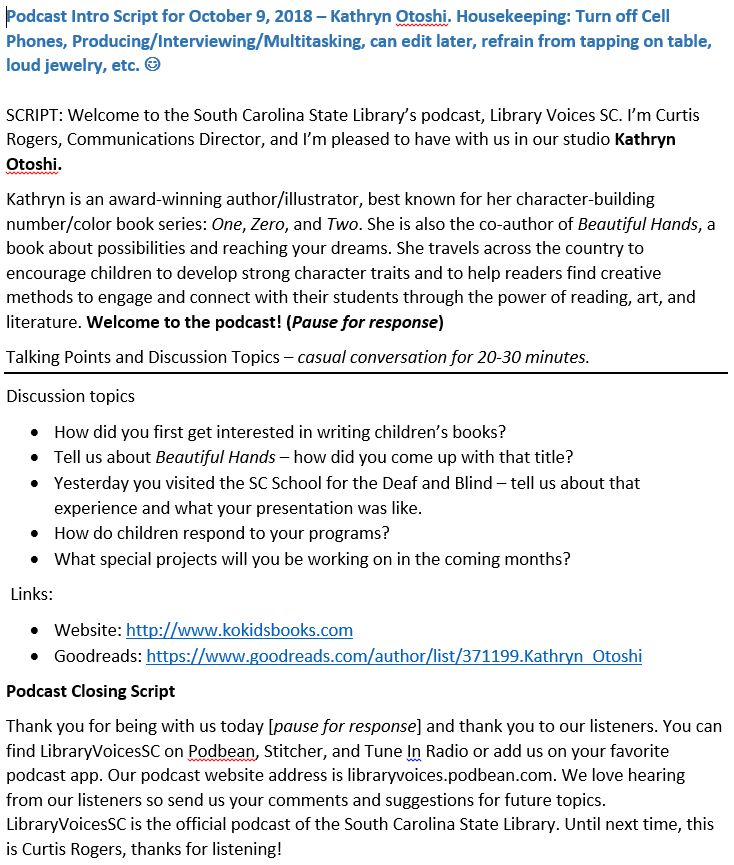 Editing Recordings
Audacity software – free to download
Intro and Exit music
Music for your podcast – Podsafe music
https://create.blubrry.com/manual/creating-podcast-media/podsafe-music/ 
How to Record and Edit a Podcast in Audacity (Complete Tutorial)
https://www.youtube.com/watch?v=xl-WDjWrTtk&vl=en
PodBean annual subscription: $108
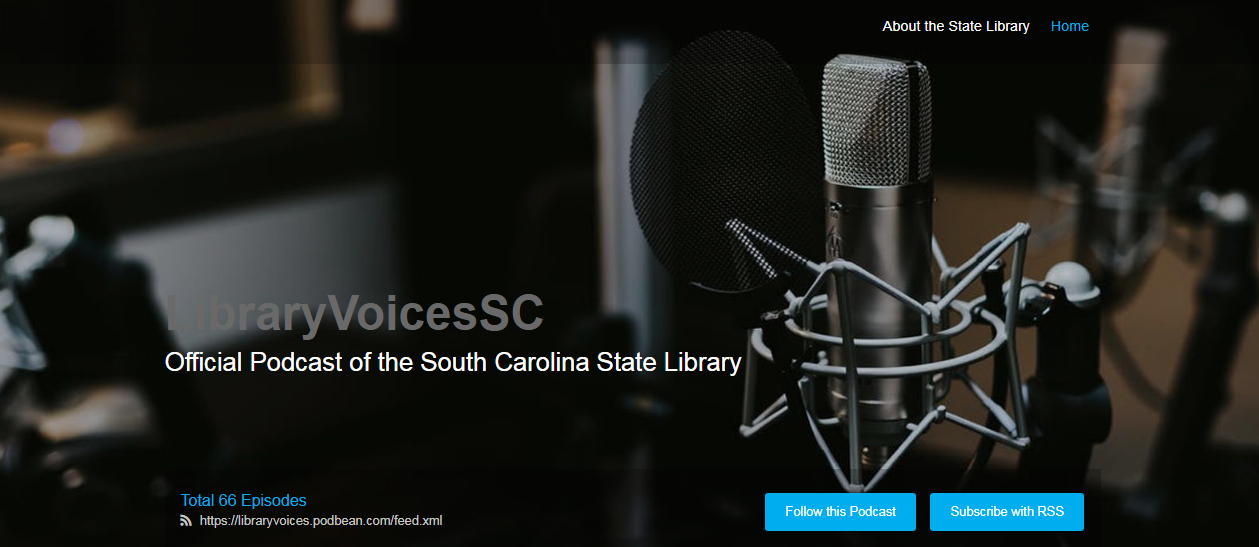 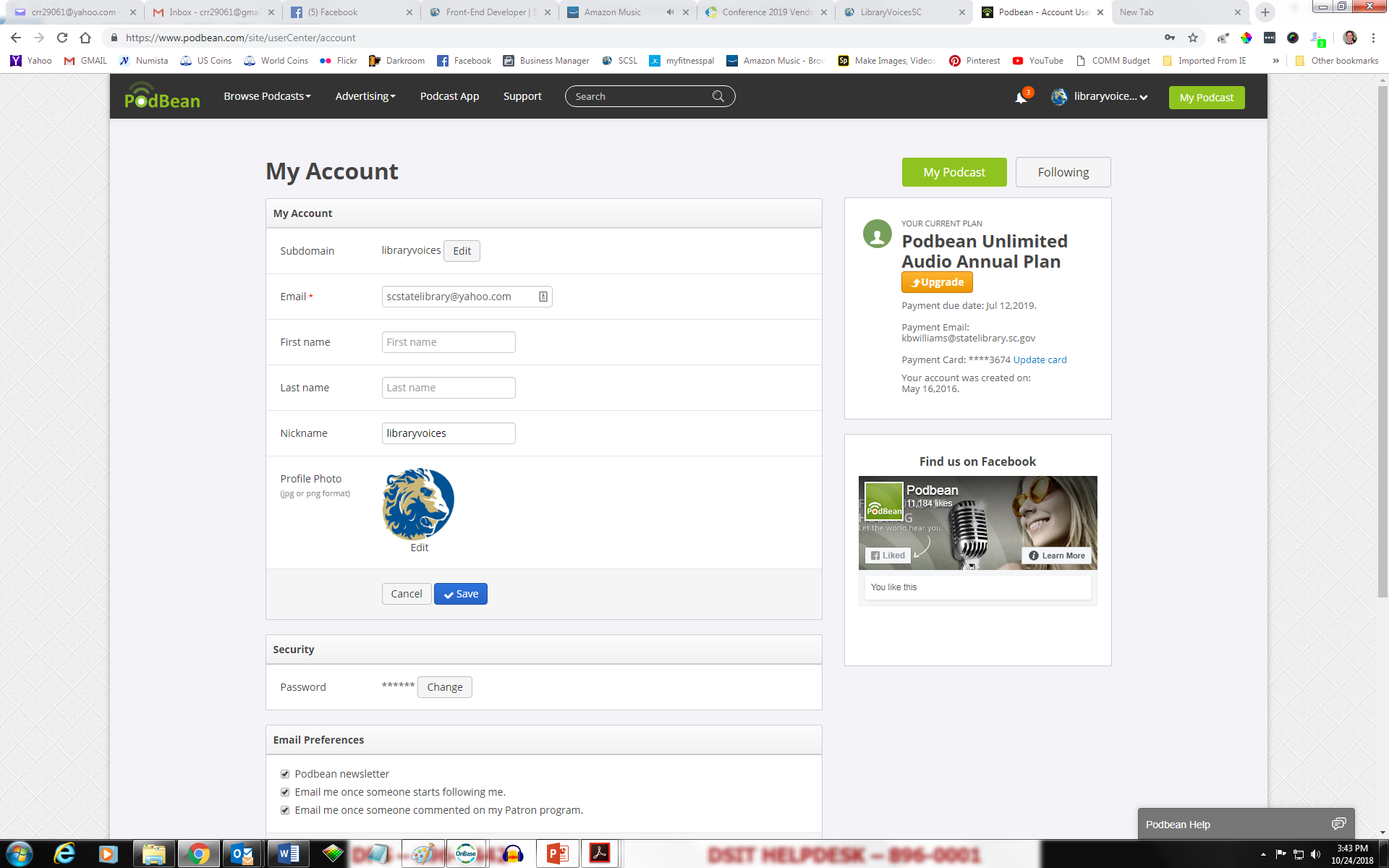 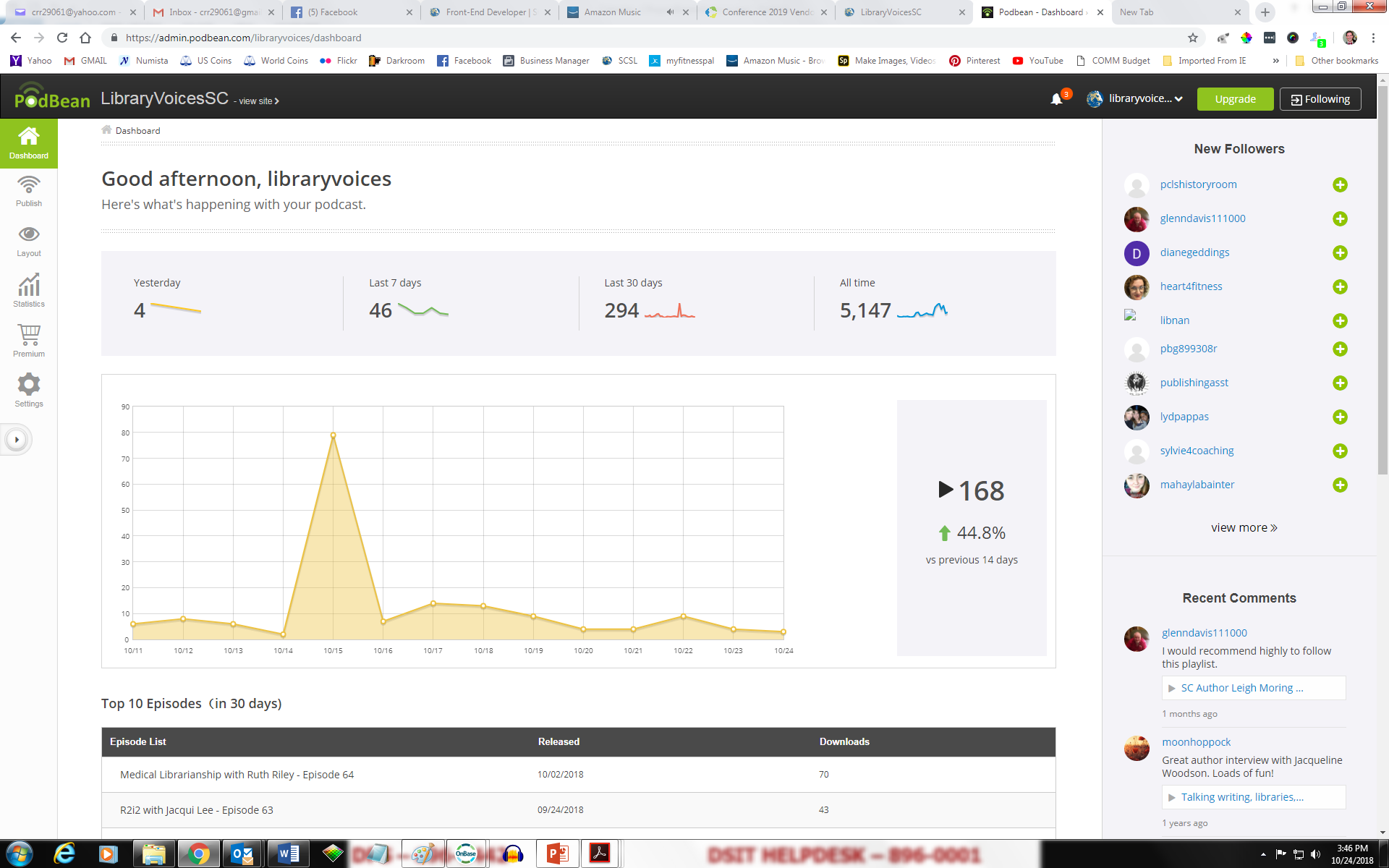 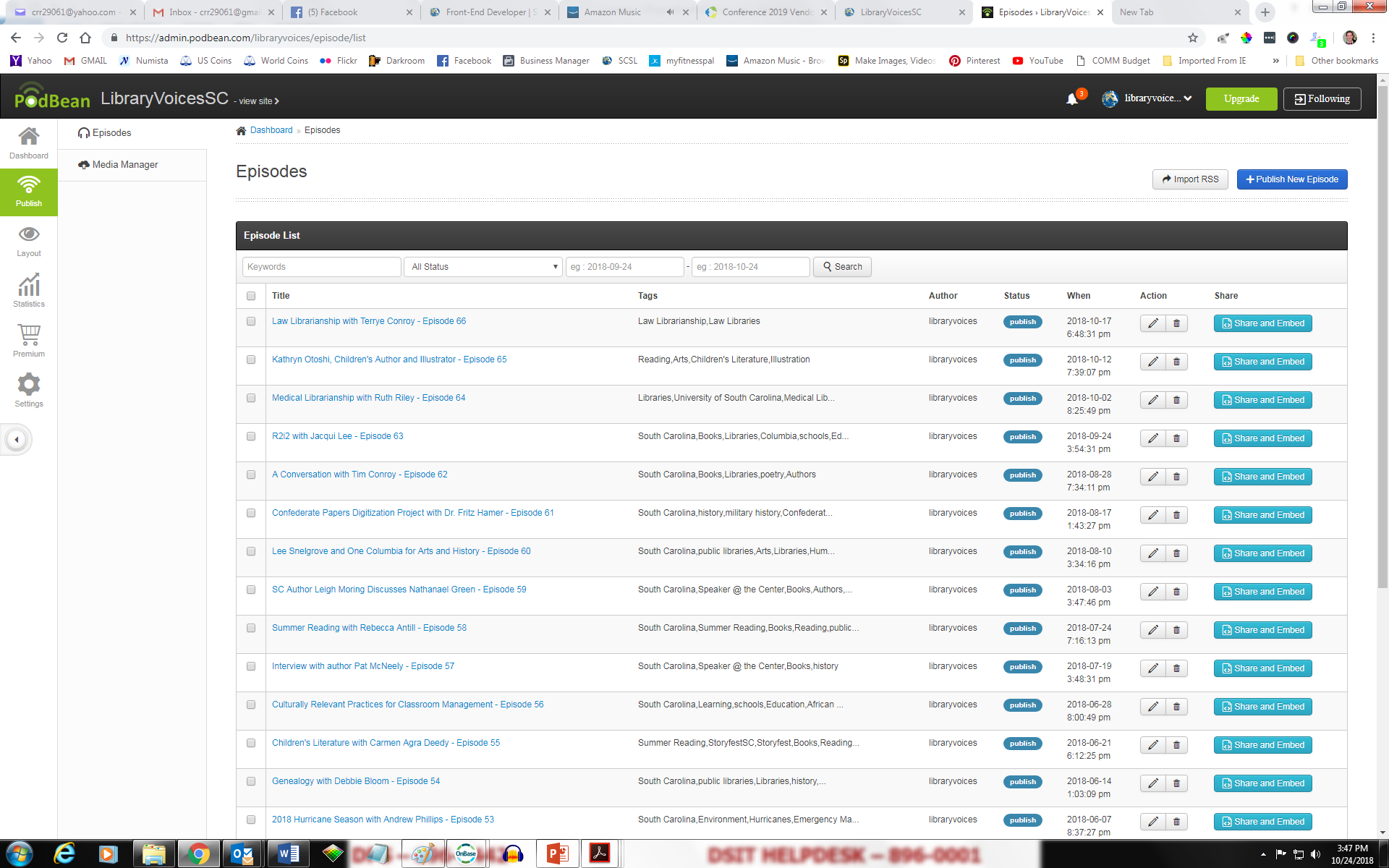 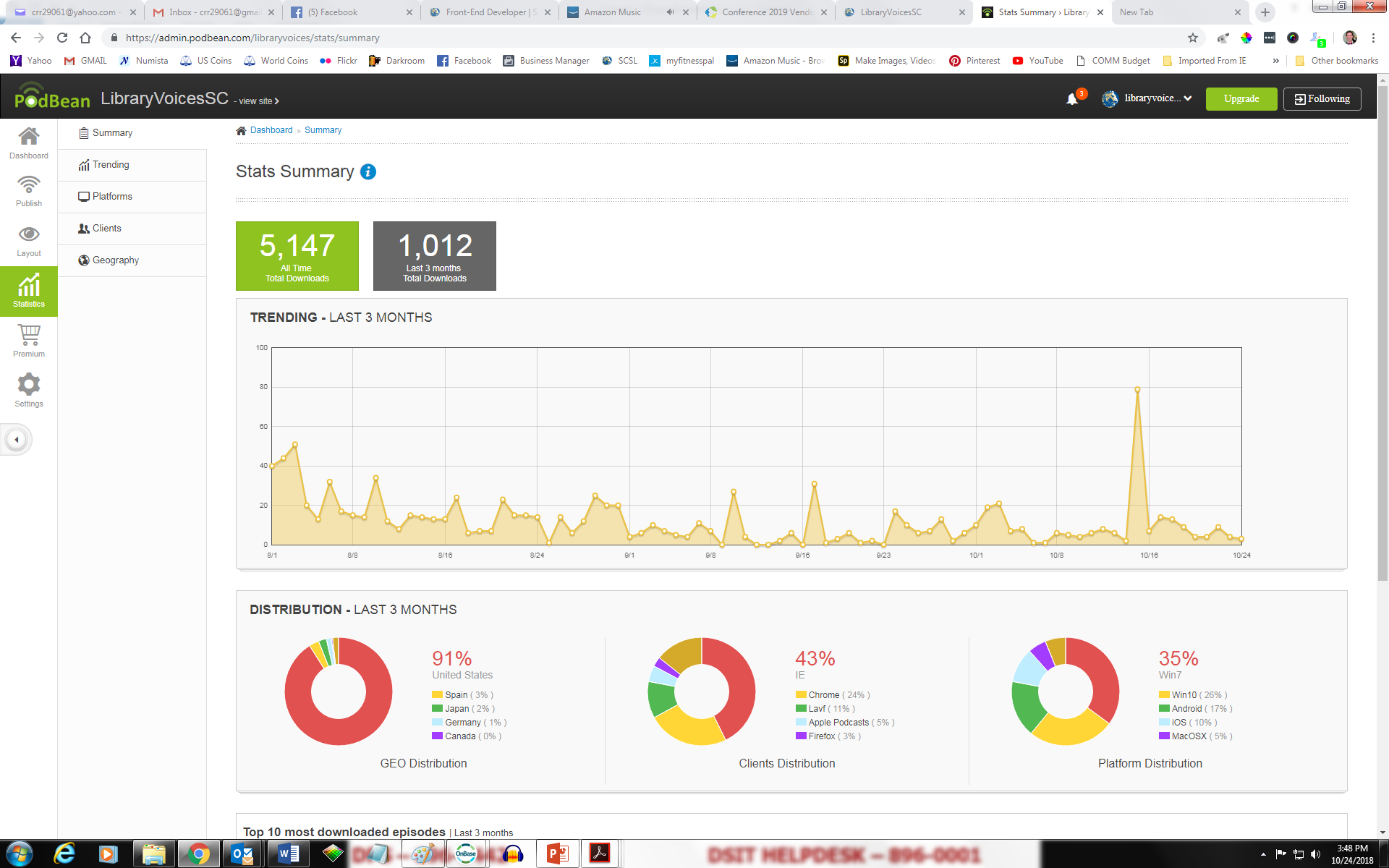 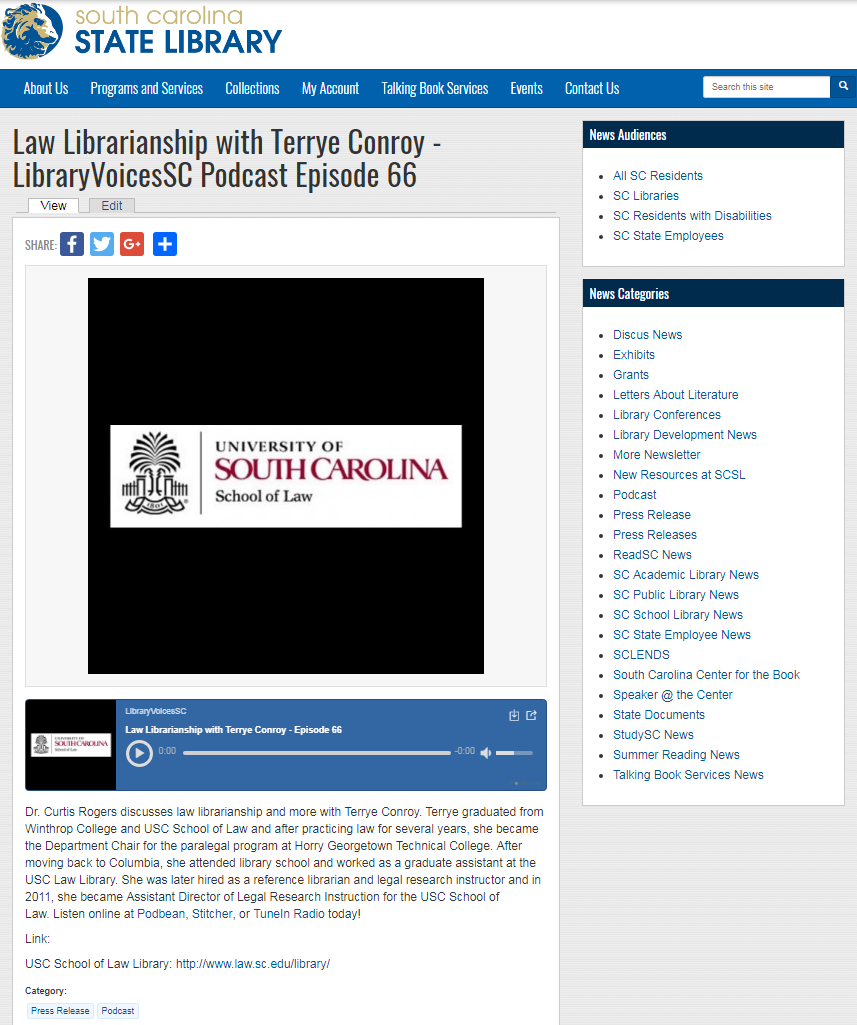 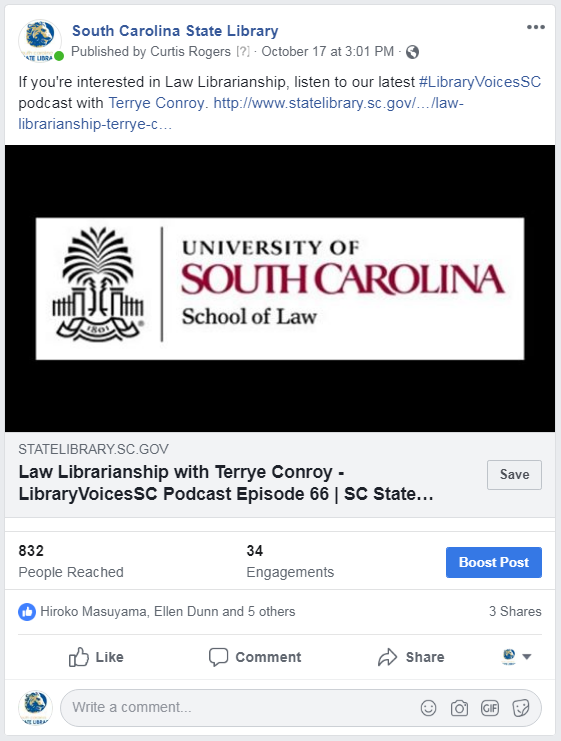 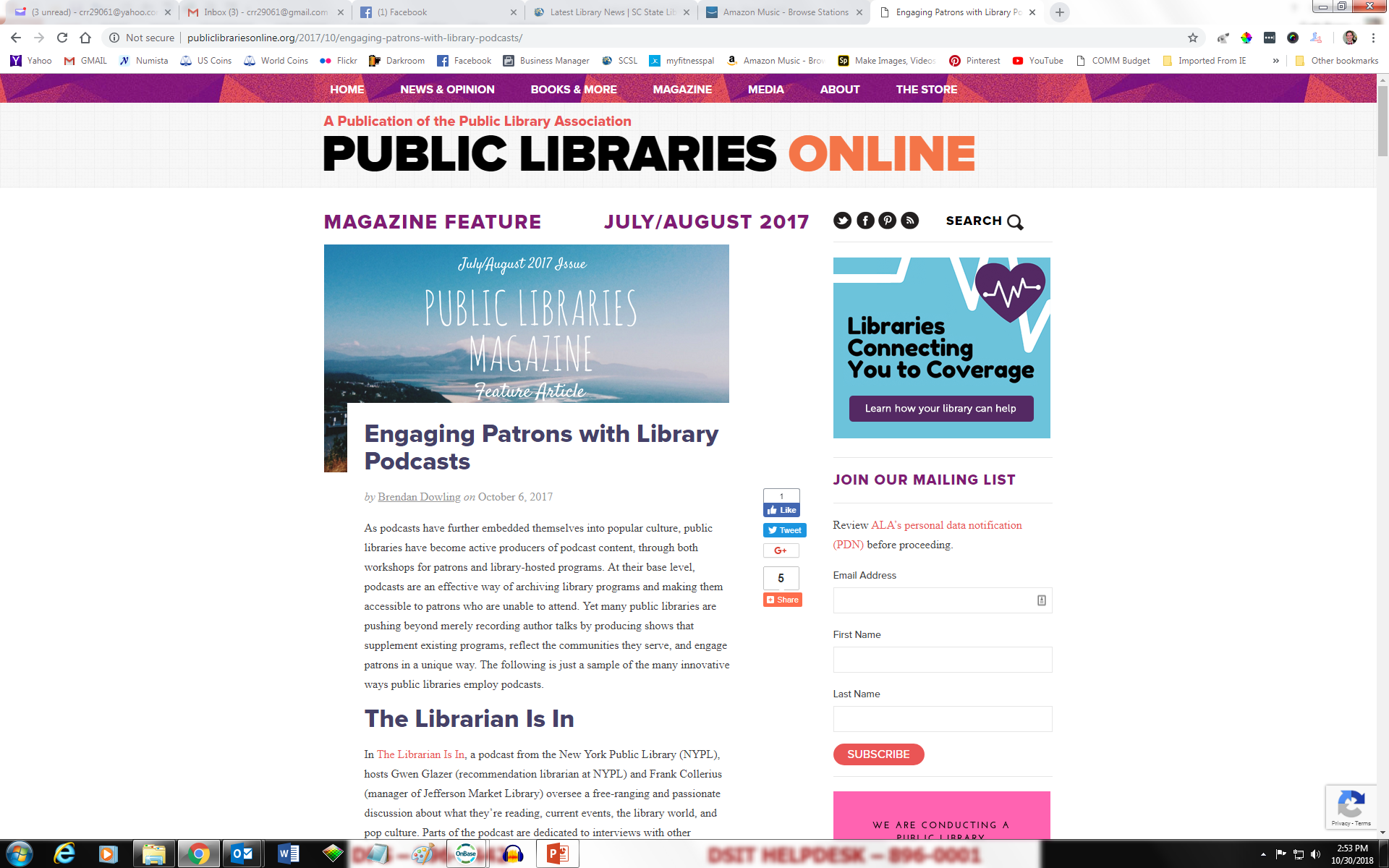 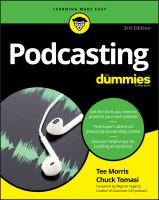 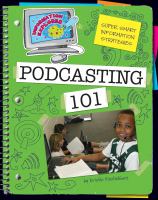 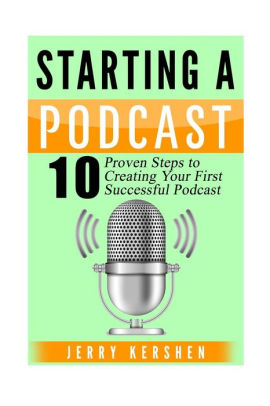 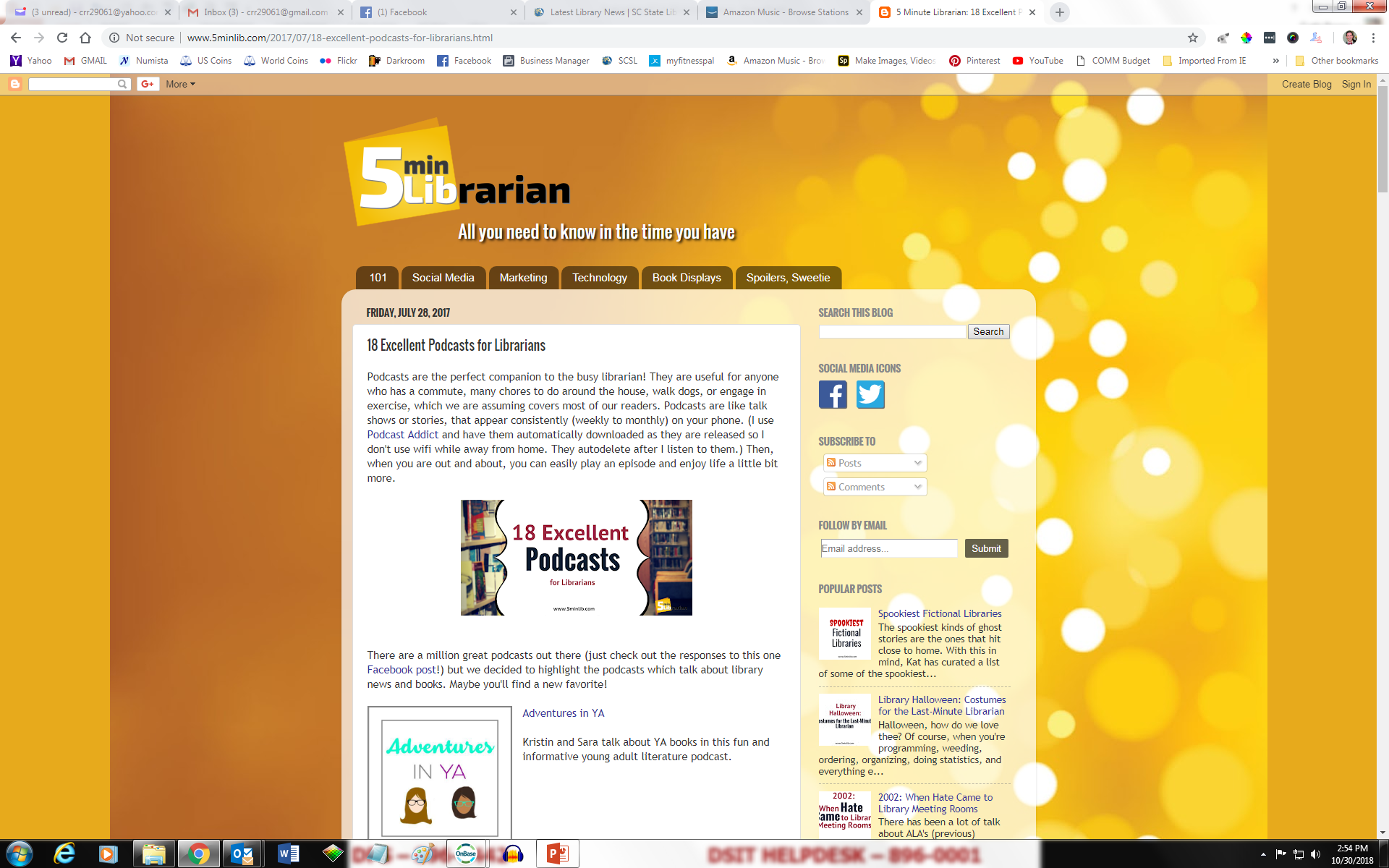 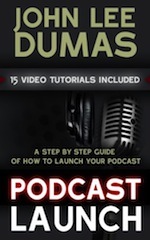 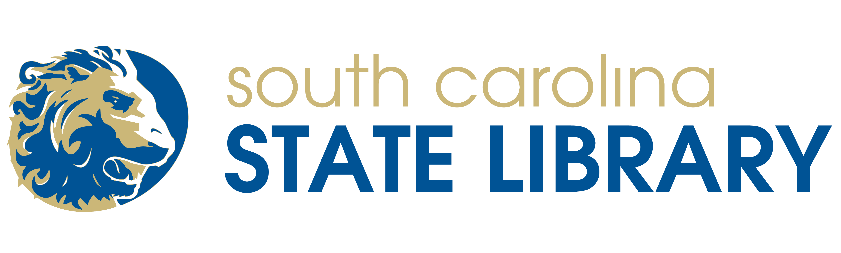 Thank you!
Dr. Curtis Rogers
Communications Director
crogers@statelibrary.sc.gov
(803) 734-8928
Slideshare.net/crr29061
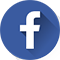 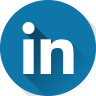